BERMAIN DALAM POPULASI BERKEBUTUHAN KHUSUS
Lita Patricia Lunanta, M. Psi
Kemampuan akhir yang diharapkan
Mahasiswa mampu mengobservasi cara anak yang memiliki keterbatasan fisik bermain. 

Mahasiswa mampu menggambarkan perbedaan cara bermain anak yang tipikal dengan anak yang memiliki masalah emosi dan intelektual.
Kemampuan akhir yang diharapkan
Mahasiswa mampu mengenali cara bermain pada anak-anak yang berasal dari populasi beresiko, misalnya mereka yang merupakan korban kekerasan fisik/seksual.
Anak dengan keterbatasan fisik
Masalah penglihatan
Masalah bahasa
Masalah pendengaran
Karakteristik bermain dari anak berkebutuhan khusus
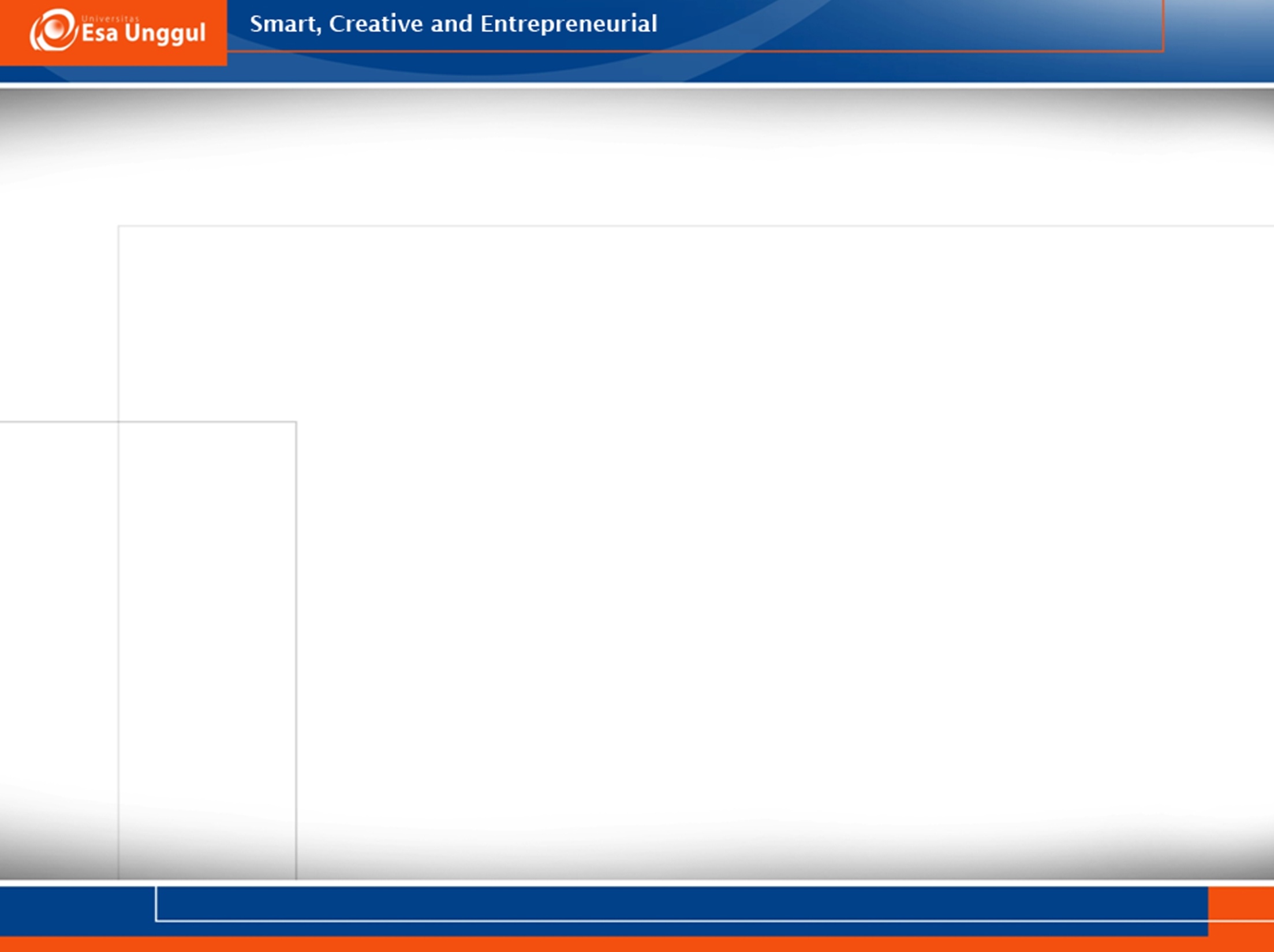 Pengertian Populasi Berkebutuhan Khusus (Special Need)
Heward (2003) mendefinisikan ABK sebagai anak dengan karakteristik khusus yang berbeda dengan anak pada umumnya tanpa selalu menunjukkan pada ketidak mampuan mental, emosi , atau fisik. 	
ABK memerlukan bentuk pelayanan  pendidikan khusus yang disesuaikan dengan kemampuan dan potensi anak. Contohnya, anak-anak yang memiliki gangguan ADHD memiliki banyak energi yang perlu disalurkan lewat aktivitas fisik. Permainan seperti bola basket bisa jadi salah satu permainan yang efektif.
Jenis Permainan
Beberapa jenis permainan berdasarkan jenis kebutuhan khusus :
Tunadaksa
	Tunadaksa adalah individu yang memiliki gangguan gerak yang disebabkan oleh kelainan neuromuskular dan struktur tulang yang bersifat bawaan, sakit atau akibat kecelakaan, termasuk celebral palsy, amputasi, polio, dan lumpuh. Permainan yang cocok untuk jenis ini adalah permainan yang melatih gerak, seperti: membawa, memukul, melempar, dll. Contohnya bermain lempar tangkap bola dari tangan kanan ke tangan kiri, mulai dari bola kecil sampai bola besar.
Tunagrahita
	 Tunagrahita adalah individu yang memiliki intelegensi yang signifikan berada di bawah rata-rata dan disertai dengan ketidakmampuan dalam adaptasi perilaku yang muncul dalam masa perkembangan, pembelajaran bagi individu tunagrahita lebih di titik beratkan pada kemampuan bina diri dan sosialisasi. Contoh: -Boneka empuk, lembut, dan dapat berbunyi. karena kebutuhan untuk mendapatkan pelukan atau kehangatan sangat tinggi bagi penyandang down syndrom, dan yang bisa berbunyi akan sekaligus menstimuli pendengarannya.
Kesulitan belajar
	 Kesulitan Belajar khusus (specific learning disability) adalah individu yang memiliki gangguan pada satu atau lebih kemampuan dasar psikologis yang mencakup pemahaman dan penggunaan bahasa, berbicara/lisan atau tulisan/menulis, yang dapat mempengaruhi kemampuan berfikir. Permainan yang cocok untuk jenis ini adalah seperti contoh: Krayon besar, tujuannya adalah memberi kesempatan anak berkebutuhan khusus melakukan sesuatu tanpa ada yang mengatakan benar-salah.
Children under stress
Anak korban kekerasan
Anak yang menderita penyakit (stress rumah sakit)
Hospital play program
Diversionary programs
Mengalihkan perhatian dari rumah sakit
Activity/recreation programs
Untuk meningkatkan sense of wellbeing
Play therapy programs
Mendukung ekspresi perasaan
Child development programs
Terdapat kurikulum
Child life programs
Semua aspek perkembangan anak
Kondisi yang dibutuhkan untuk bermain
A child-oriented atmosphere
Appropriate play materials
A warm, accepting supervisor
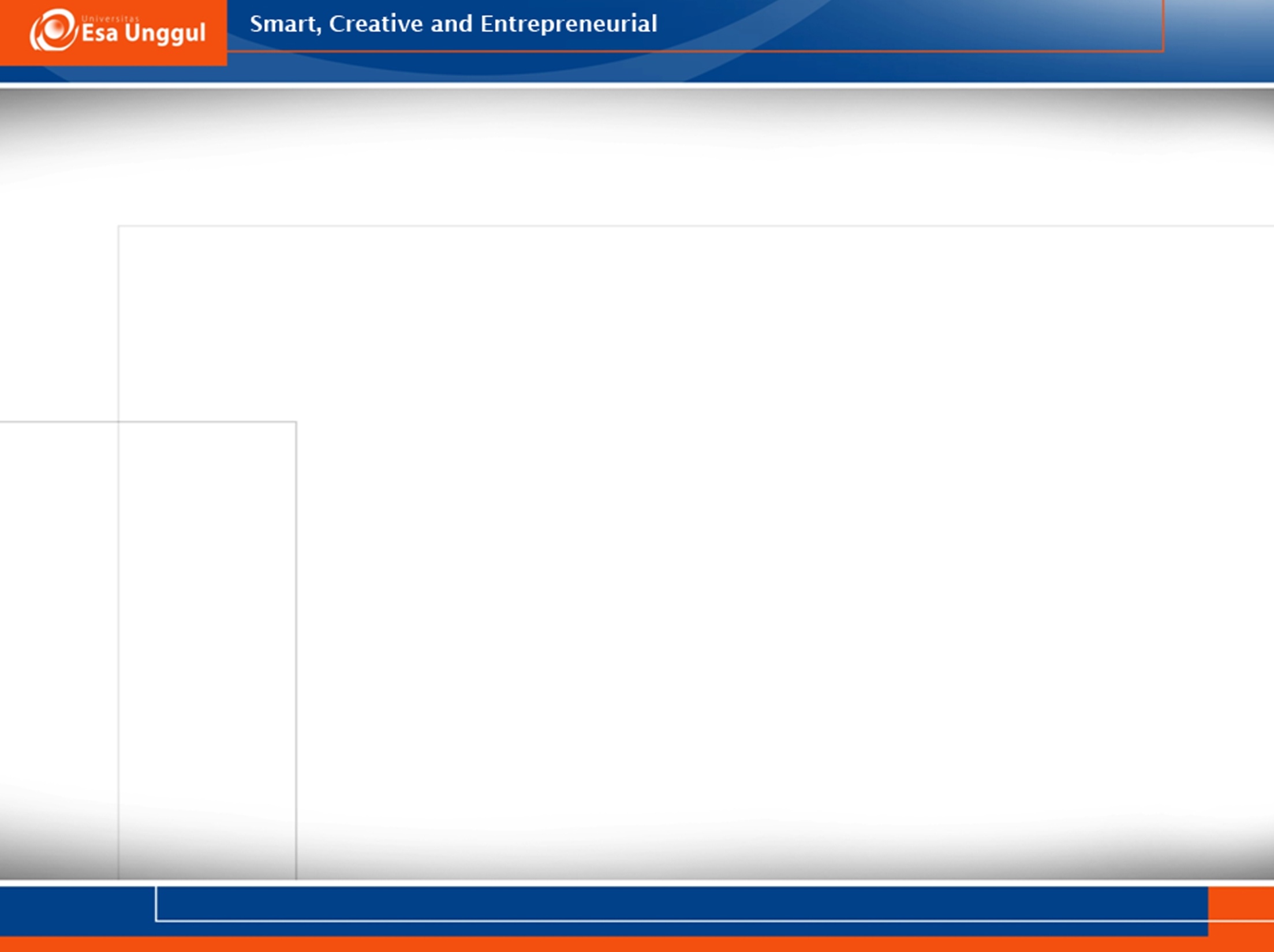 Tujuan bermain dalam populasi special need
Melatih kemampuan sensorik dan motorik
Membuat modifikasi perilaku
Menumbuhkan rasa simpati dan empaty terhadap lingkungan sosial
Manfaat Bermain Dalam Populasi Berkebutuhan Khusus
1. Merangsang perkembangan motorik anak, karena dalam bermain membutuhkan gerakan-gerakan

2.Merangsang perkembangan berfikir anak, karena dalam bermain membutuhkan pemecahan masalah bagaimana melakukan permainan itu dengan baik dan benar

3. Melatih kemandirian anak dalam melakukan sesuatu secara mandiri tidak menggantungkan diri pada orang lain.
Contoh permainan untuk melatih sensori
Meraba isi Kantong 


Menebak isi kantong tanpa melihat
Melatih motorik halus
Melatih kemampuan visual 
Melatih sensitifitas anak
Contoh lain
Puzzle



Melatih motorik halus
Melatih keterampilan kognitif
Melatih untuk memecahkan masalah
Melatih sosialisasi anak
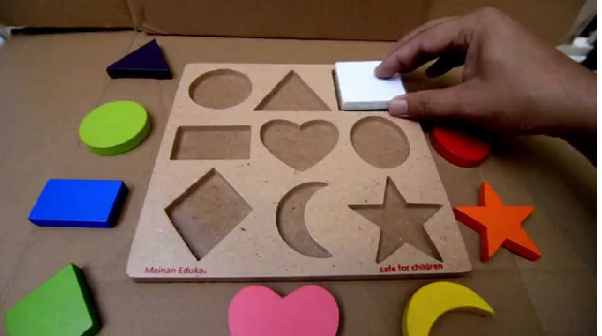 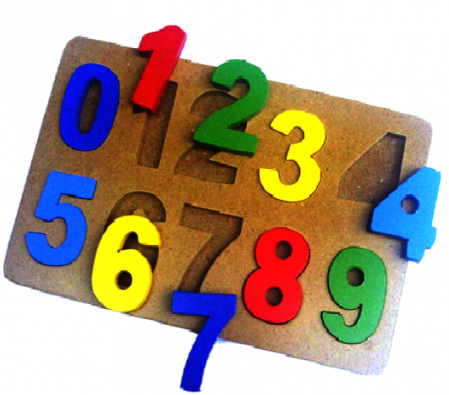 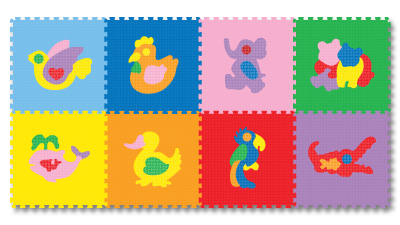 Diskusi
Pilihlah satu aktivitas bermain yang tipikal untuk anak prasekolah, misalnya bermain dengan balok, bermain rumah-rumahan, atau bernyanyi lagu tertentu, coba bayangkan pengalaman ini dari perspektif anak dengan gangguan sensory, gangguan kecerdasan dan masalah emosional.
Diskusi (2)
Jika seseorang tidak memiliki “theory of mind”, bagaimana ia dapat menginterpretasi perilaku orang lain dalam lingkungan sosial? Mengapa “theory of mind” penting untuk keberhasilan interaksi sosial?
Diskusi (3)
Mengapa ada yang mengasumsikan bahwa anak dengan masalah kecerdasan tidak ingin atau butuh bermain?apakah ada sesuatu dalam perilaku anak dengan masalah kecerdasan yang membuat seseorang mengambil kesimpulan ini?
Diskusi (4)
Jika seseorang ingin mengimplementasikan program bermain di rumah sakit yang tidak pernah dilakukan sebelumnya, resistensi apa yang harus diantisipasi dapat muncul dari pihak rumah sakit?